Water Resources Management for Nablus Governorate
Prepared By 
Lana "Mohammed Ameen" Shahbari
Objective
Having a knowledge about existing water resources in Nablus Governorate.

Estimating the future water demand for municipal & industrial purposes.

To bridge the gap between future demand & existing supply.

Making an investment plan for the proposed projects.
Study Area
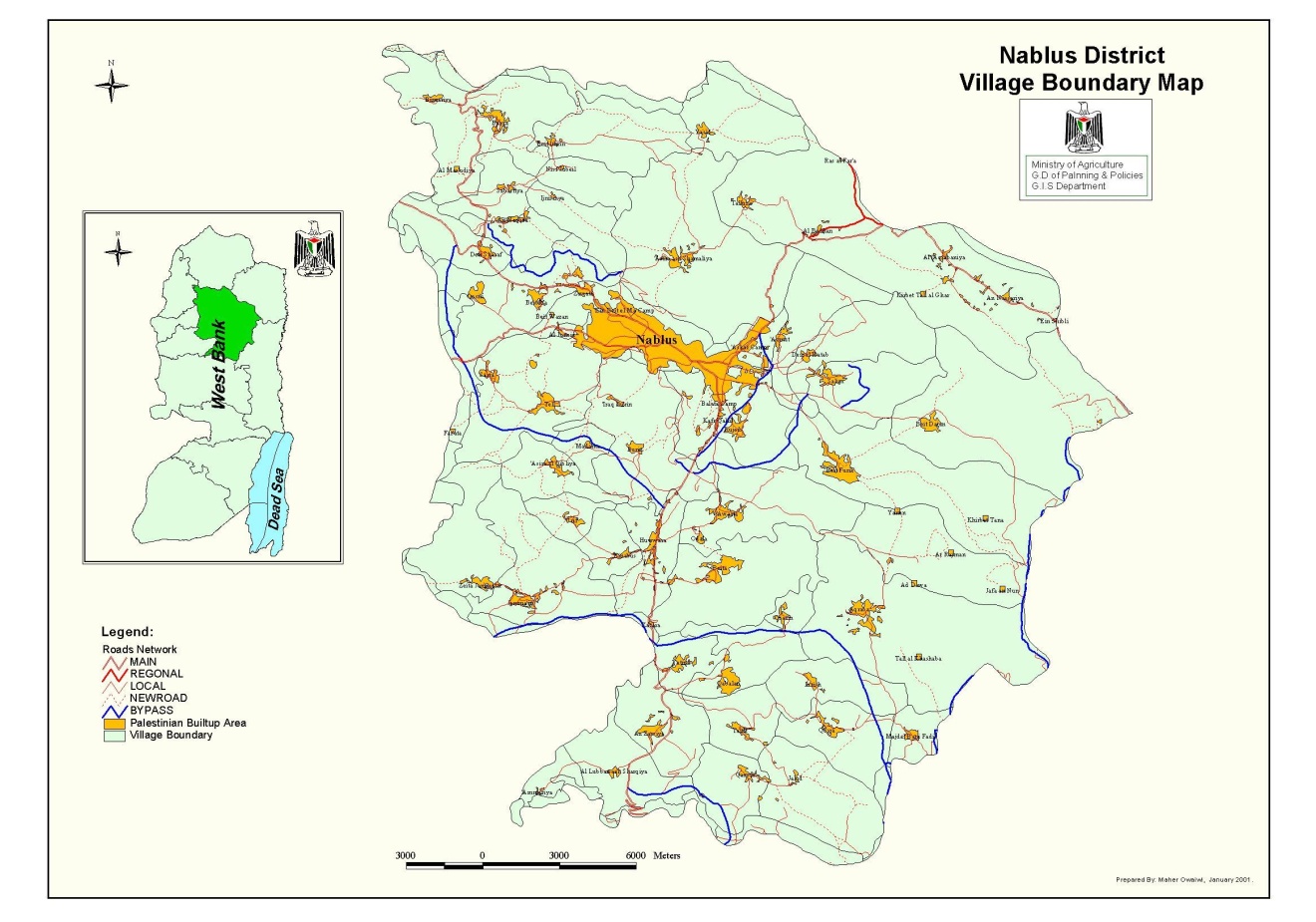 Location
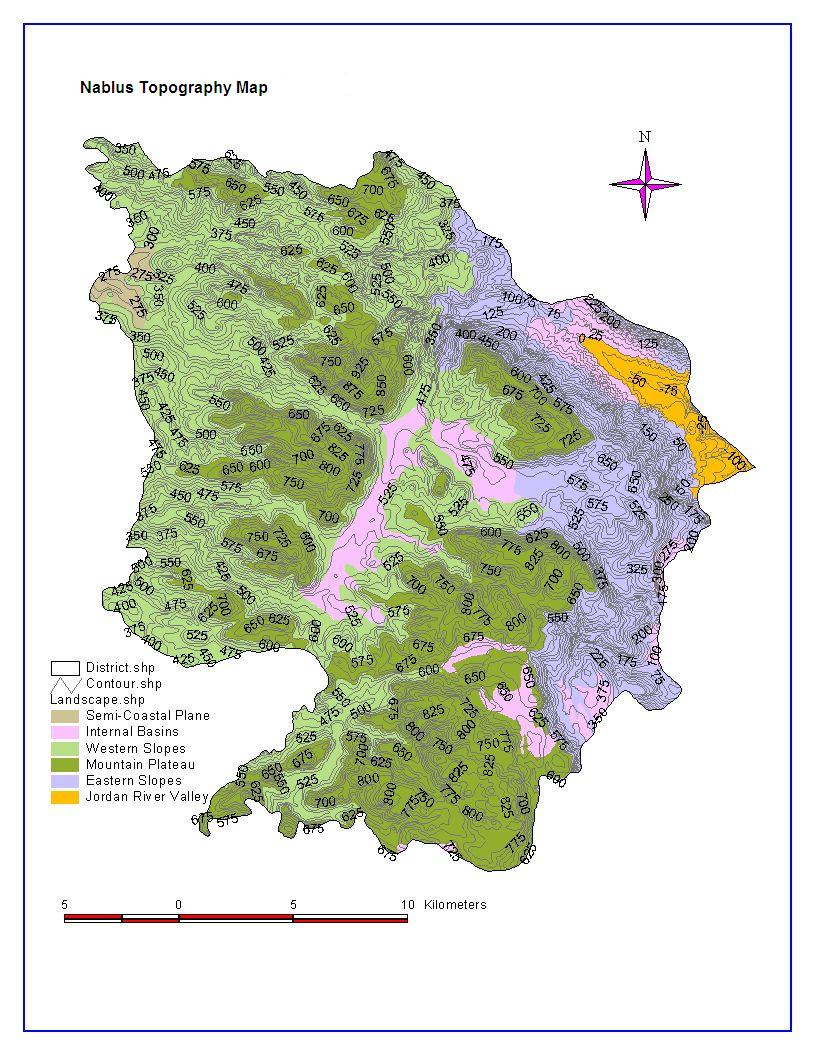 Land use

Topography
Climate
The average annual rainfall is 622 mm/year.

    The annual wind speed is 6.4 km/hr.

    The average maximum temperature is 29.4 C⁰.

    The average minimum temperature is 6.2 C⁰.

    The annual relative humidity is 60%.

    The average annual evaporation is 1850 mm/year.
Demography and Population
Total population in 2007 is (317,447) person.

     The growth rate from 2007 to 2010 is 2.332 %
Existing Water Resources
Two types of resources :

  Ground water resources

2.      Surface water resources
Municipal wells
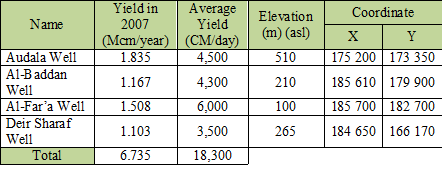 Agricultural wells
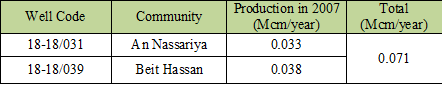 Springs.
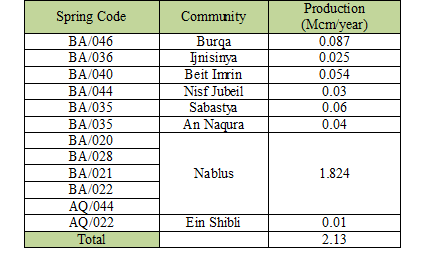 Present Water Demand
Total number of communities is 64.

Total number of served communities is 36.

Total number of un-served communities is 28.

Total supply in 2007 is 9.895 Mcm.

The average per capita water demand is 97 L/c/day.

The avarge per capita water consumed is 68 L/c/day.

Percent loss is 30 %
The percent loss is due to the unaccounted-for water, includes :

Physical loss.

Meter loss.

Leakage from the networks.
Future Water Needs
Planning assumptions :

Population projection.





Future municipal & industrial water needs.
                              o   Domestic water demand.
                                                              - Target level is (100 L/c/day).
                                                              -  Increase by 2L/c/day per year.
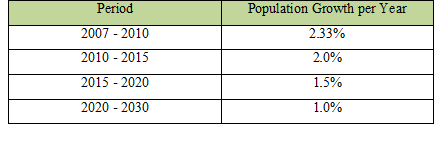 Commercial & industrial water needs.
 Other demand.

 Water conservation.
     minimize the percent loss from 30% in 2007 to 15% in 2030.

  Agricultural water demand.
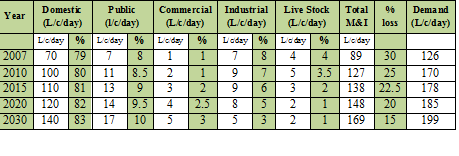 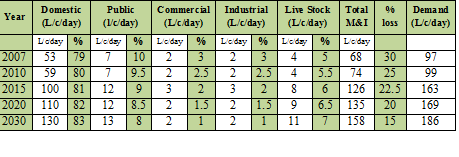 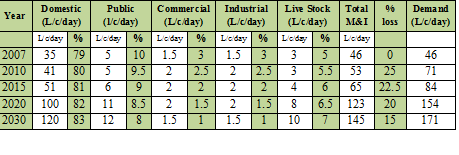 Nablus Governorate Cluster
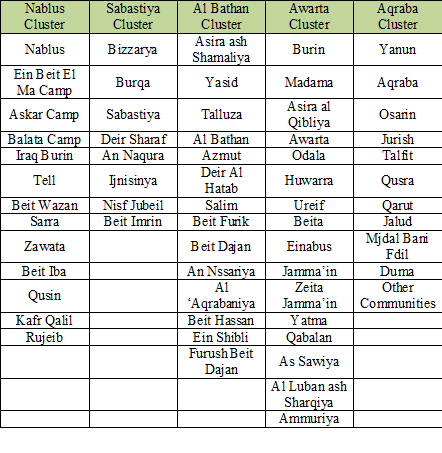 The existing supply & the estimated future water demand is :
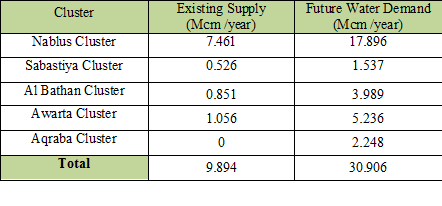 The estimated future water gap is:
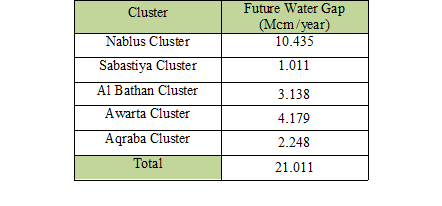 Proposed Future Water Sources
Additional water sources

Water demand management.
        
         o   It can be controlled using management tools such as :
           - installation of water meters and charging fees.
           - applying different tariffs for different housing areas.
           - Generation of awareness about prudent use of water.
Water harvesting.
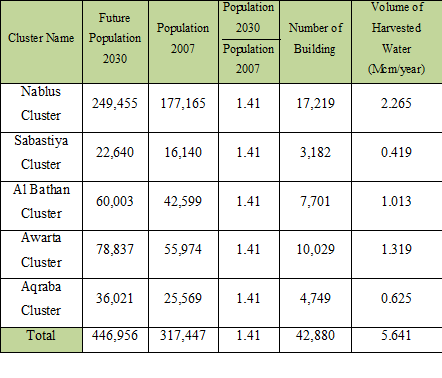 Rehabilitation of existing water networks.
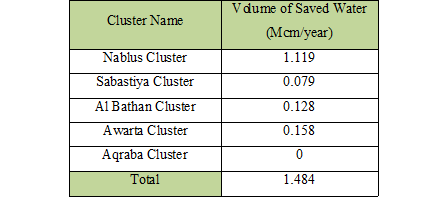 The final gap after implemented these local options is :
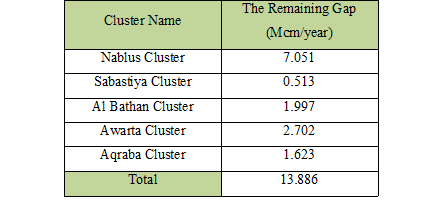 Ground water sources.

               The proposed wells are :
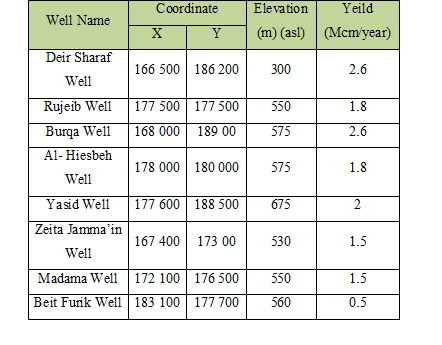 The investment Plan
The proposed packages :

Package one (Rujeib & Biet Furik Wells, Aqraba Cluster).
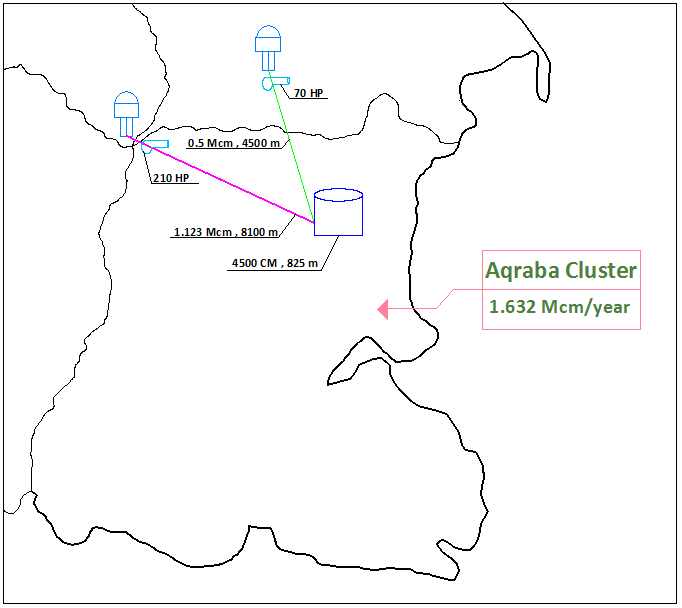 Package Two (Madama & Zeita Jamma’in Wells, Awarta Cluster)
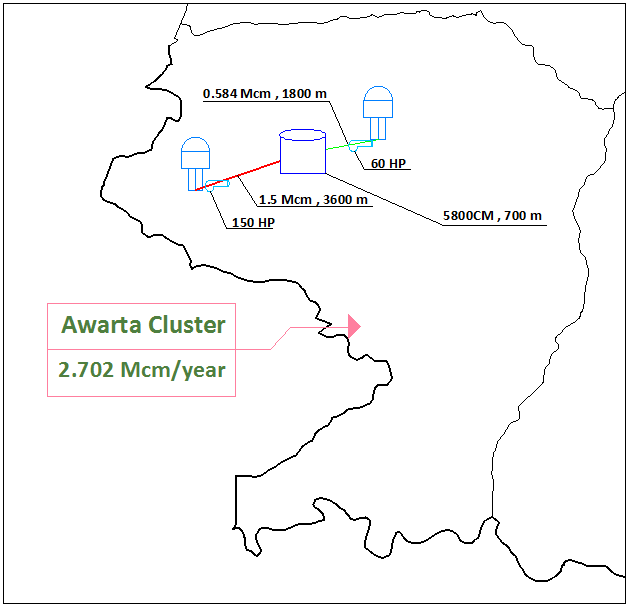 Package Three (Yasid Well, Al Bathan Cluster).
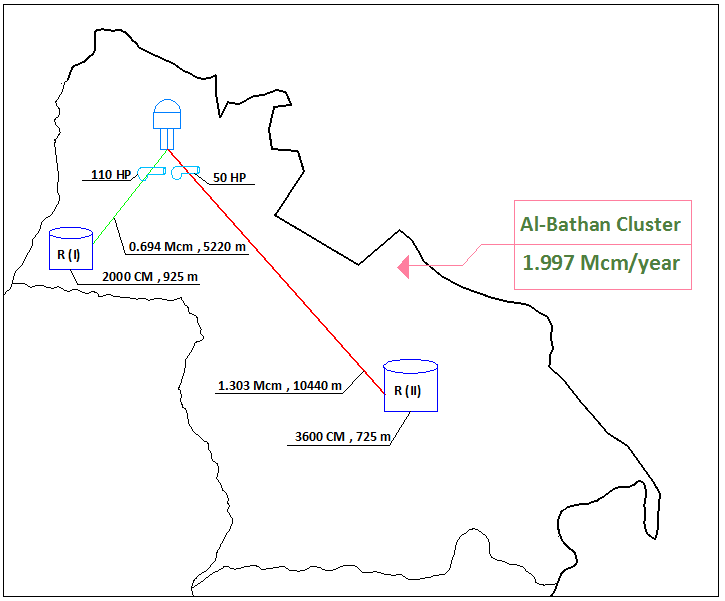 Package Four (Tell Reservoir, Nablus Cluster)
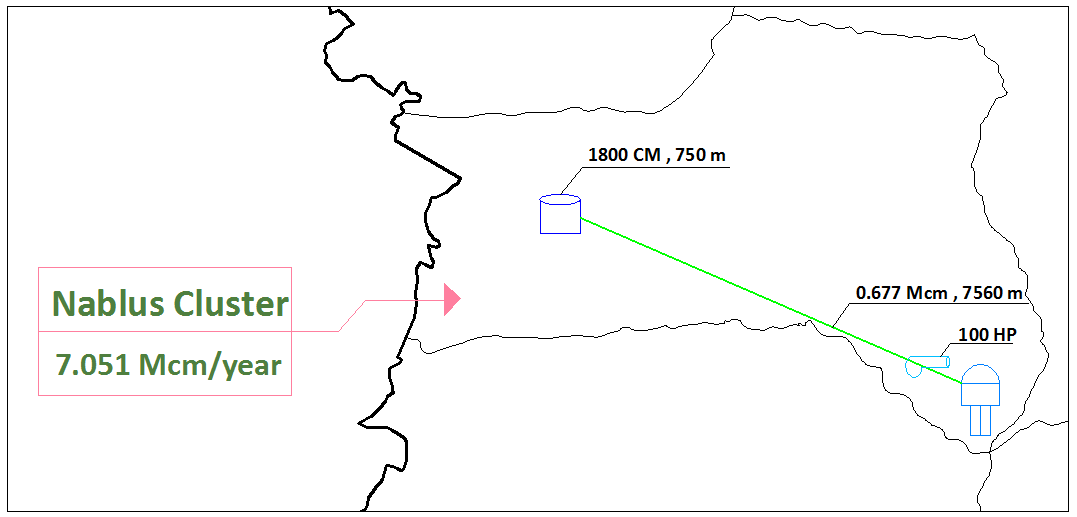 Package Five (Qabalan Reservoir, Awarta Cluster)
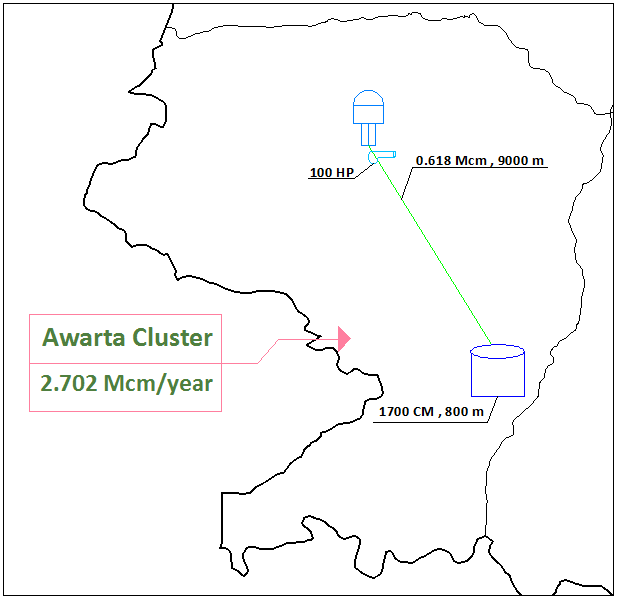 Package six (Al-Hiesbeh & Burqa Wells, Nablus Cluster)
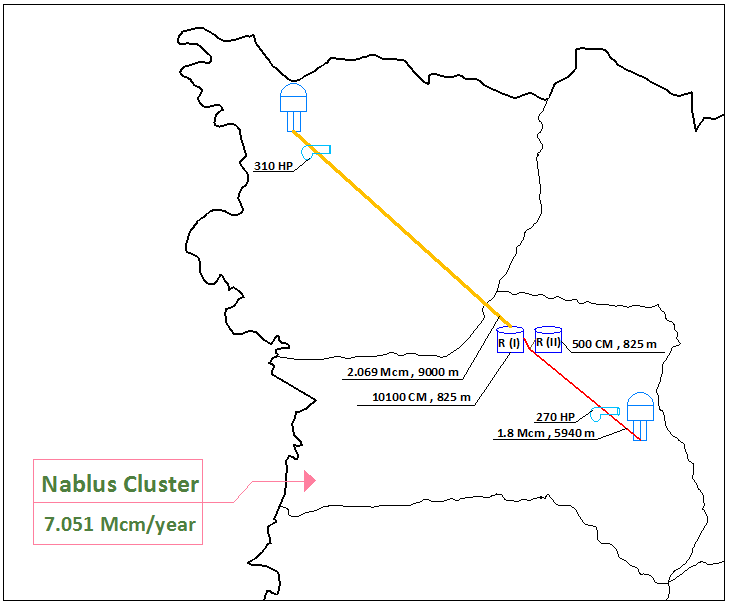 Package Seven (Deir Sharaf well, Nablus Cluster)
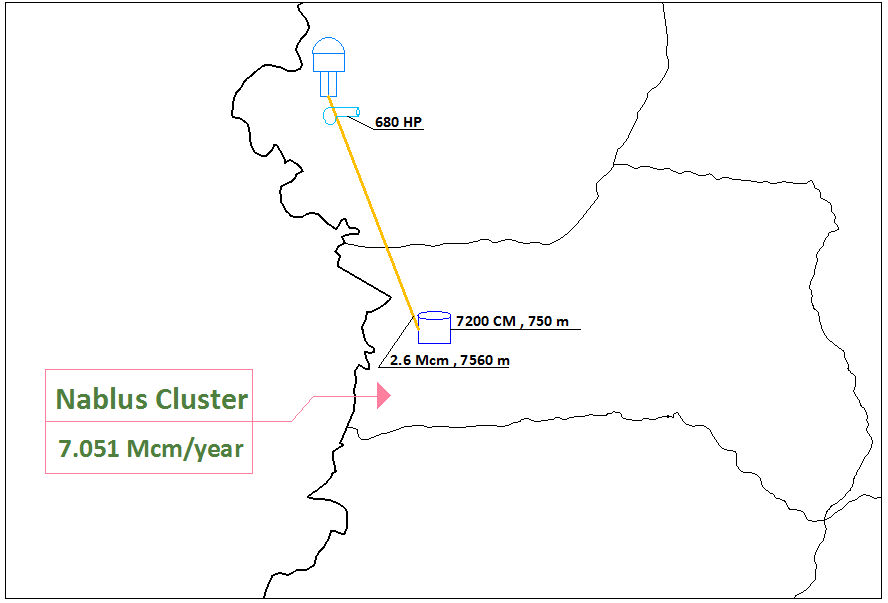 Package Eight (Burqa Reservoir, Sabastiya Cluster)
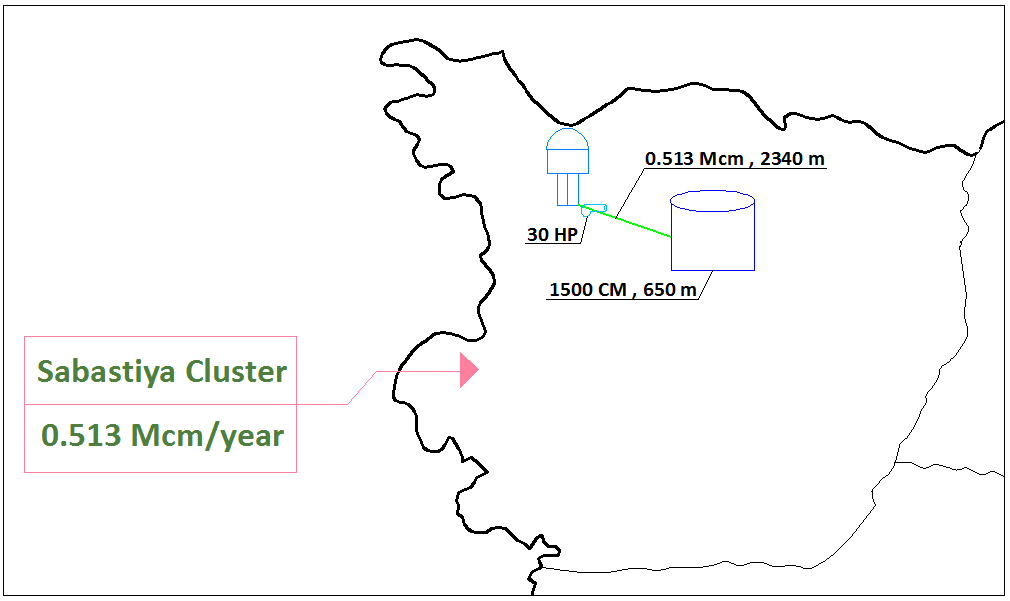 The Total Investment is (44,858,830) $.
Cash Flow
Based on the above cash flow, the following can be stated:

The total investment = 44,858,830 $.

2.     The average annual investment = 1,950,384 $.

3.     The average per capita investment = 100.37 $/capita.

4.      The house hold cost = 1.96$/month (7.1 NIS/month).

5.       The unit costs can be seen in appendix {B}.
Thank you